Schuljahr 2013-2014
Amtseinführung fürSchulleiter Alexius Batzer
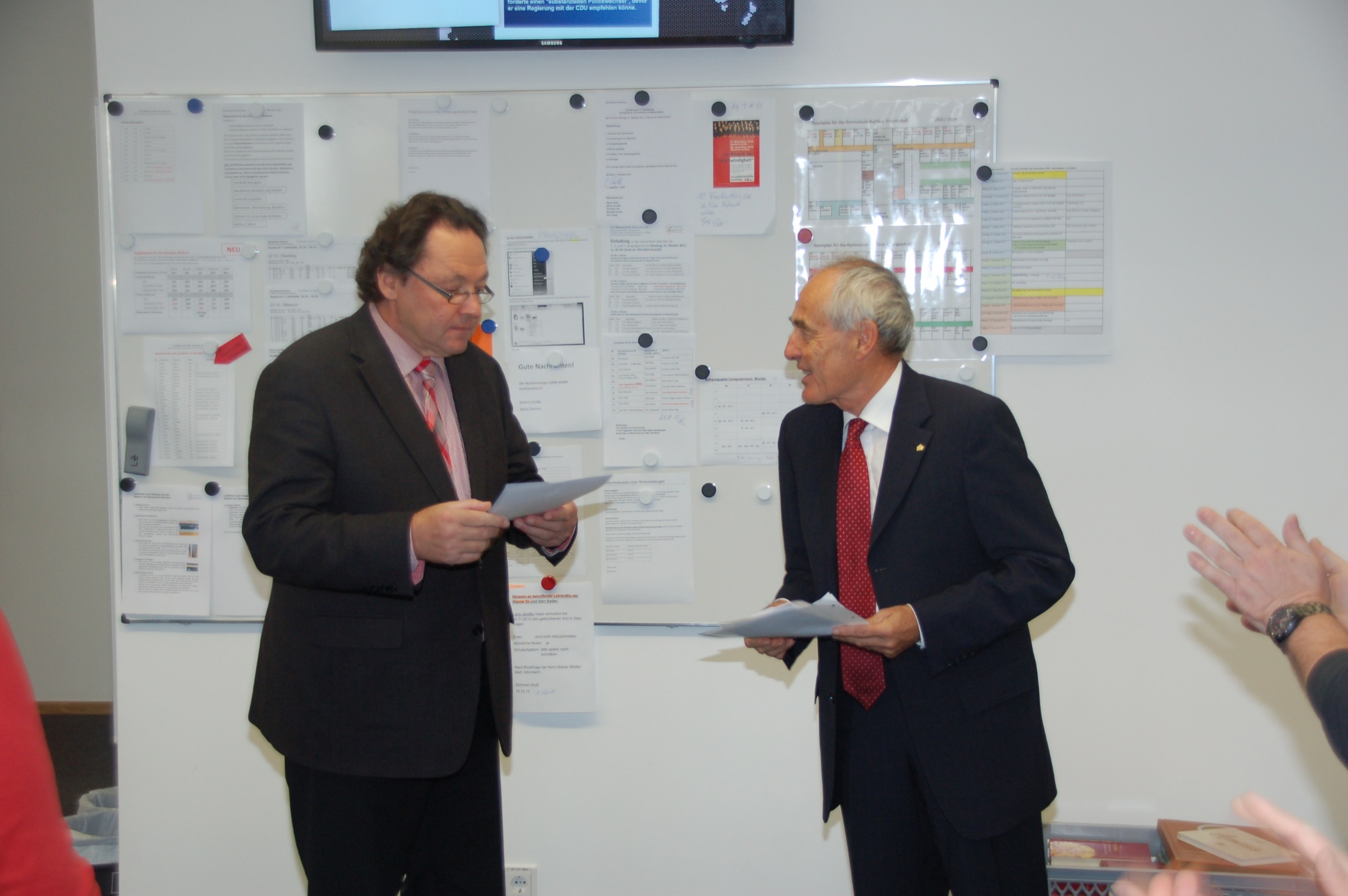 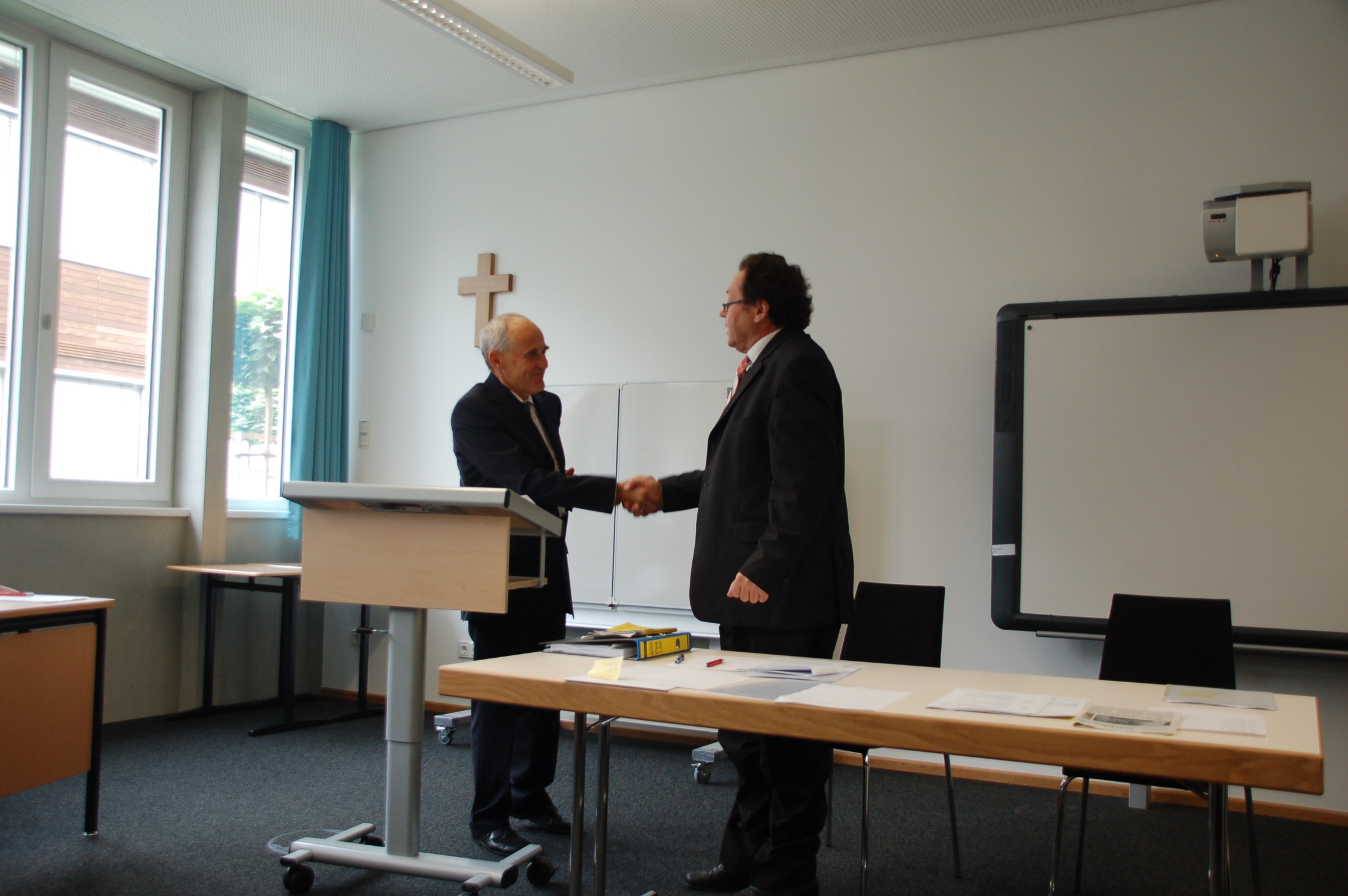 Theateraufführung„Late again“
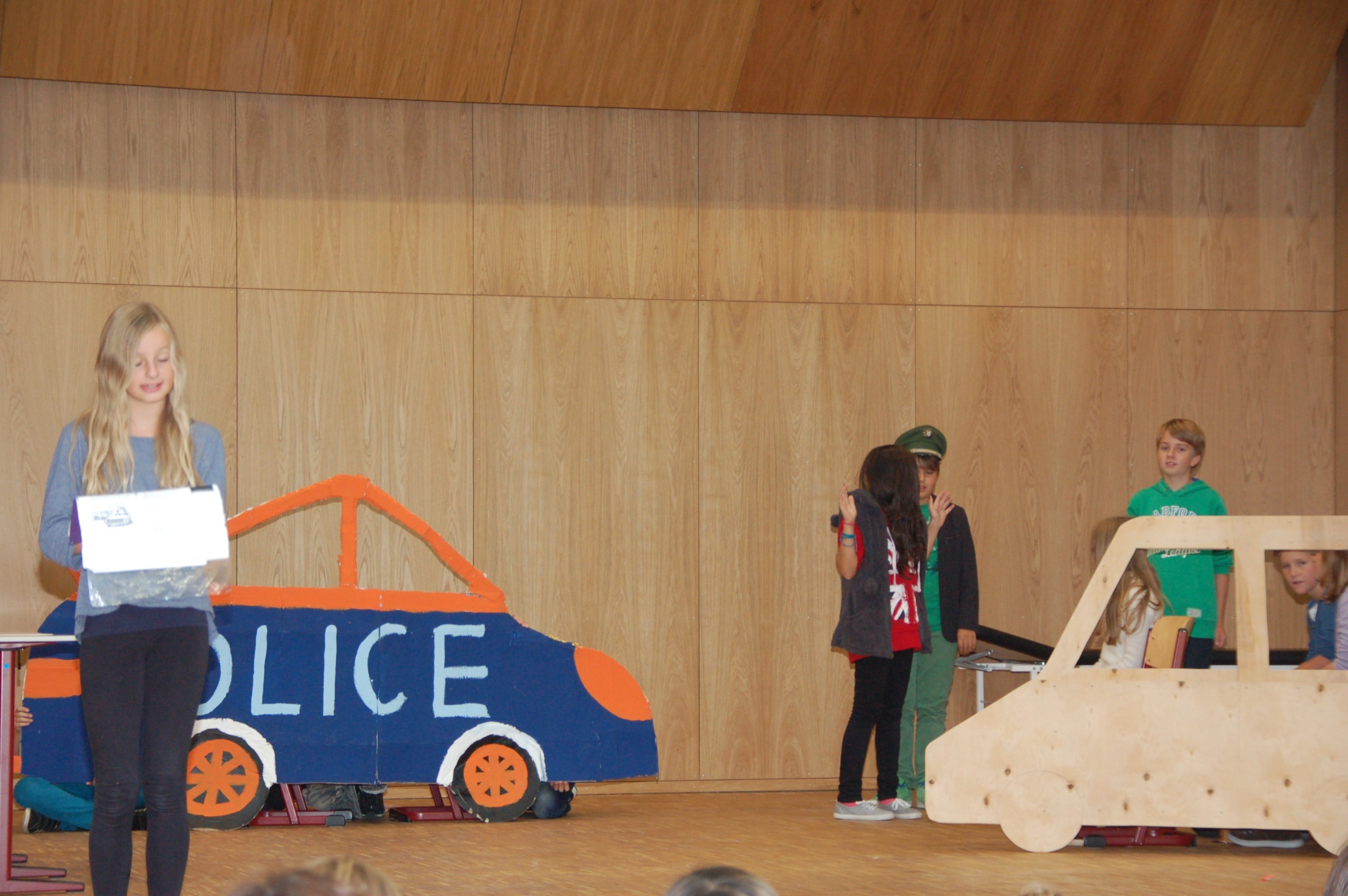 Einweihung des Gymnasiums Buchloe
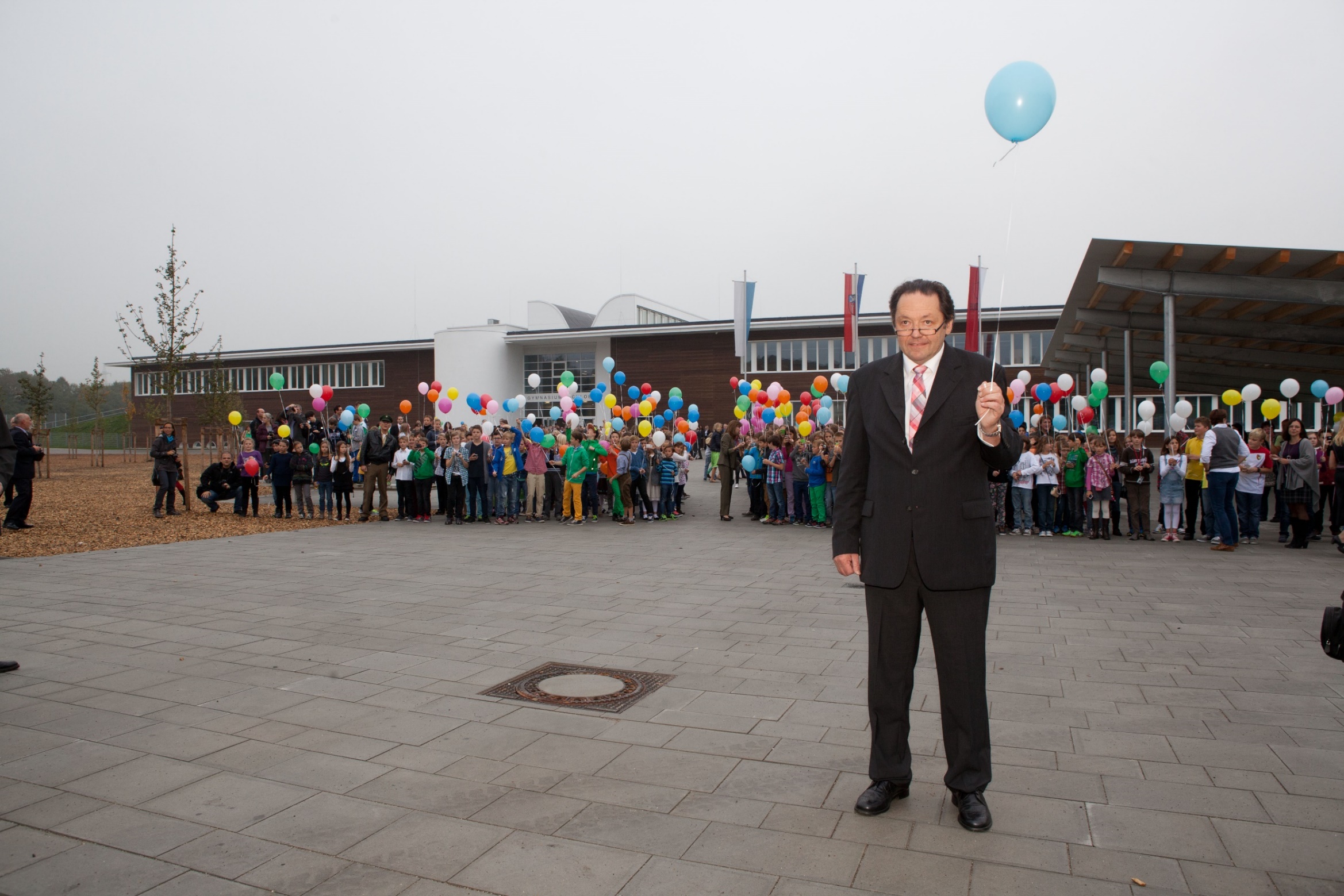 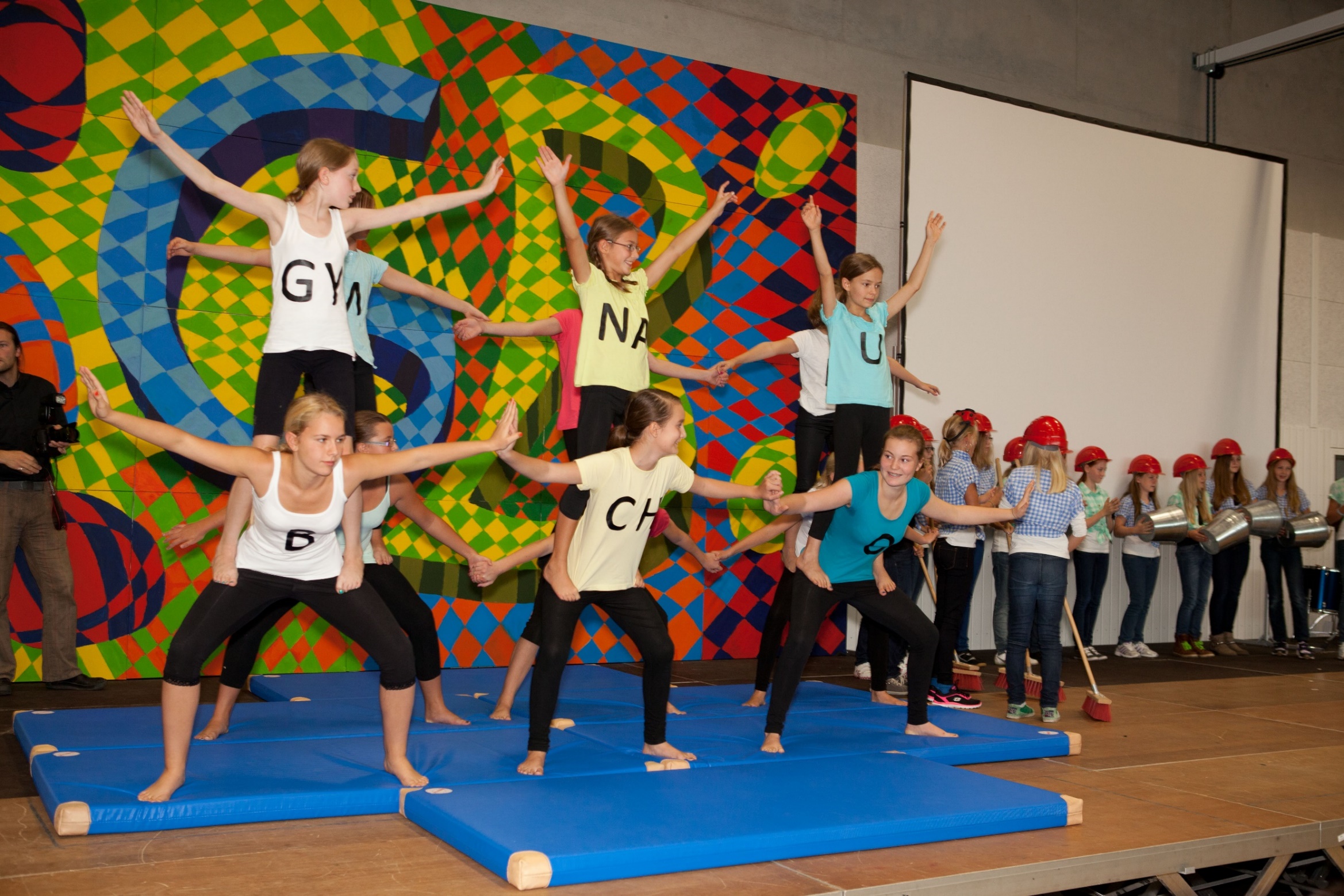 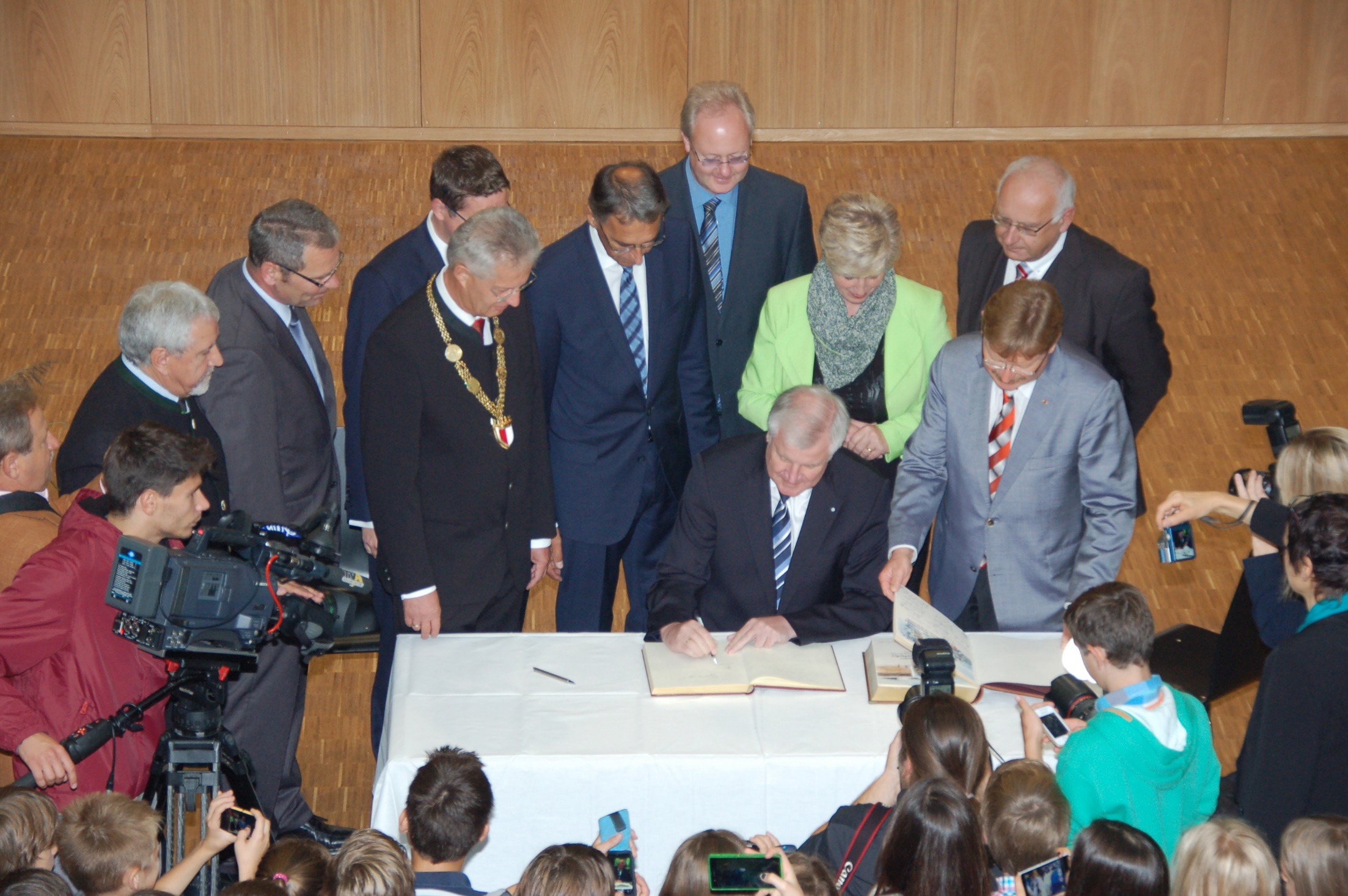 Baumpflanzaktion
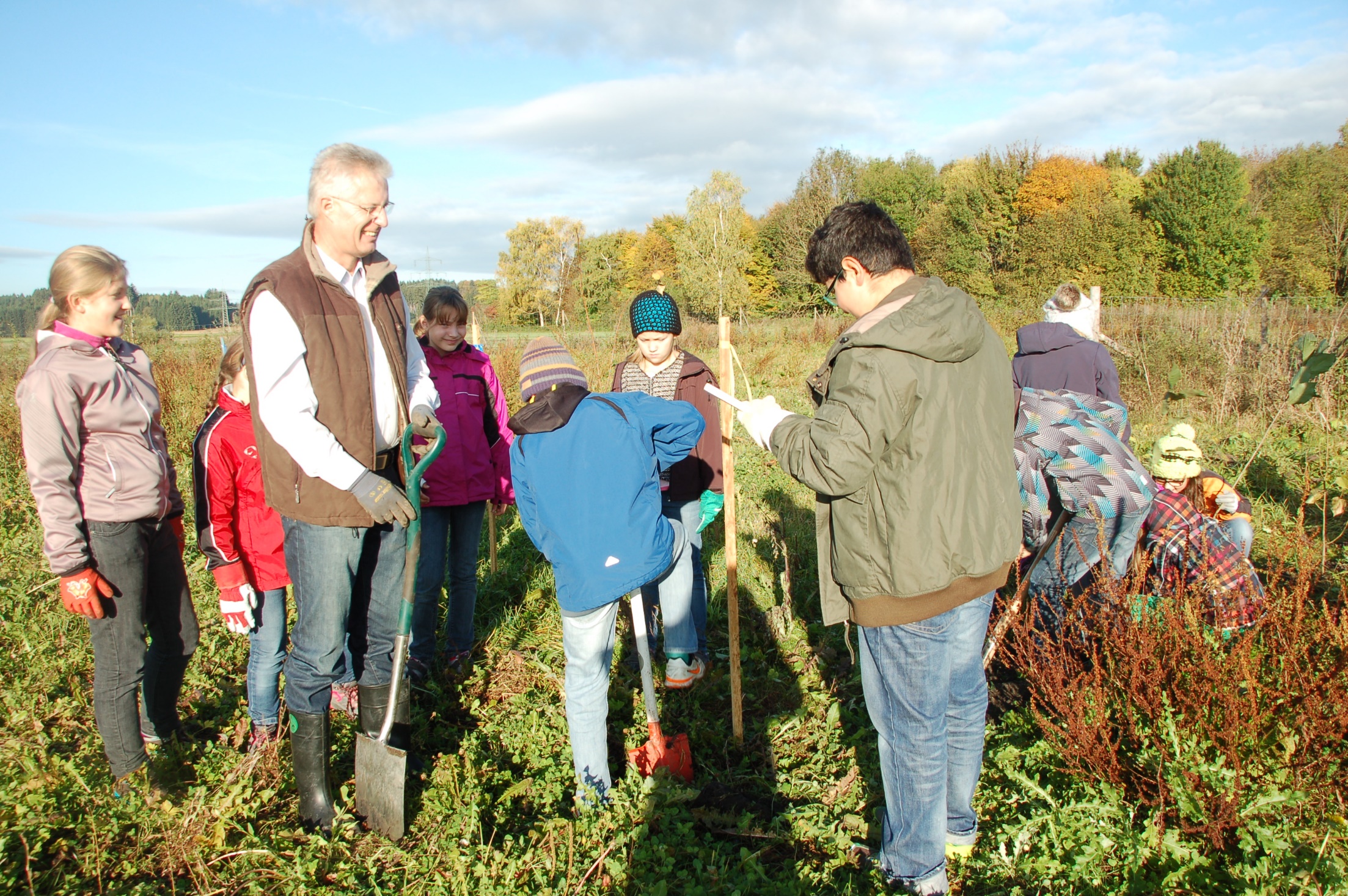 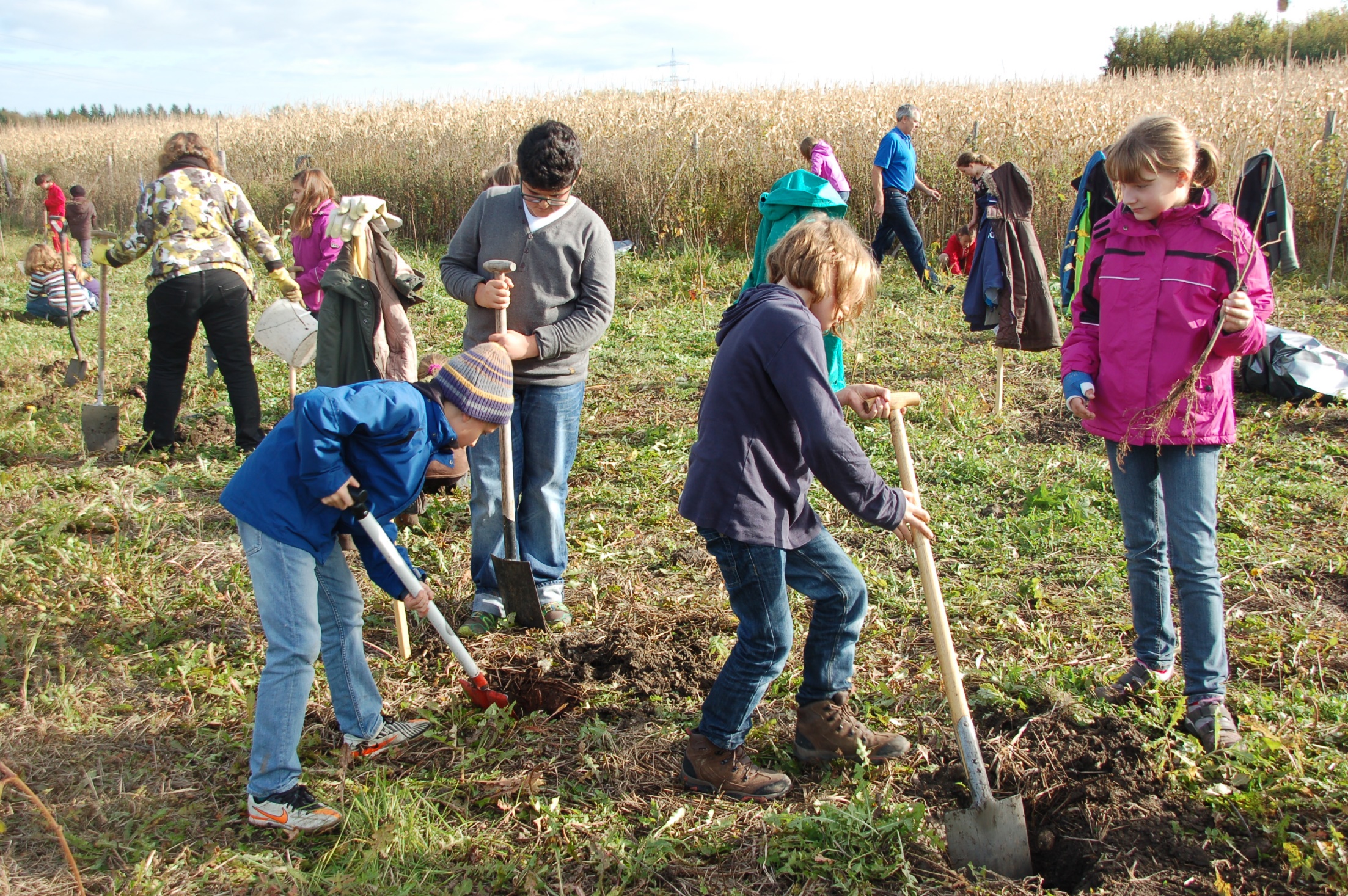 Aktion Humedica
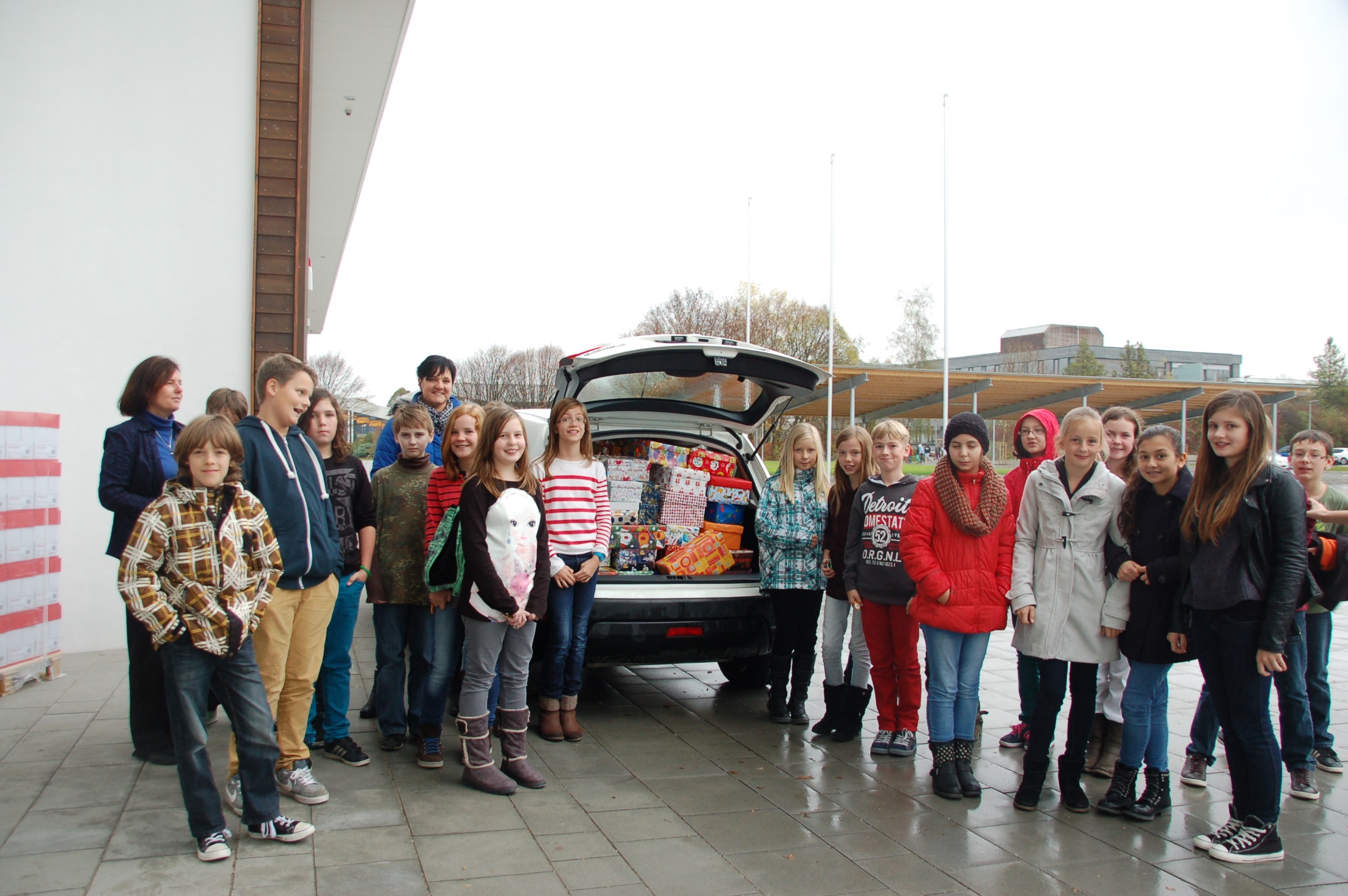 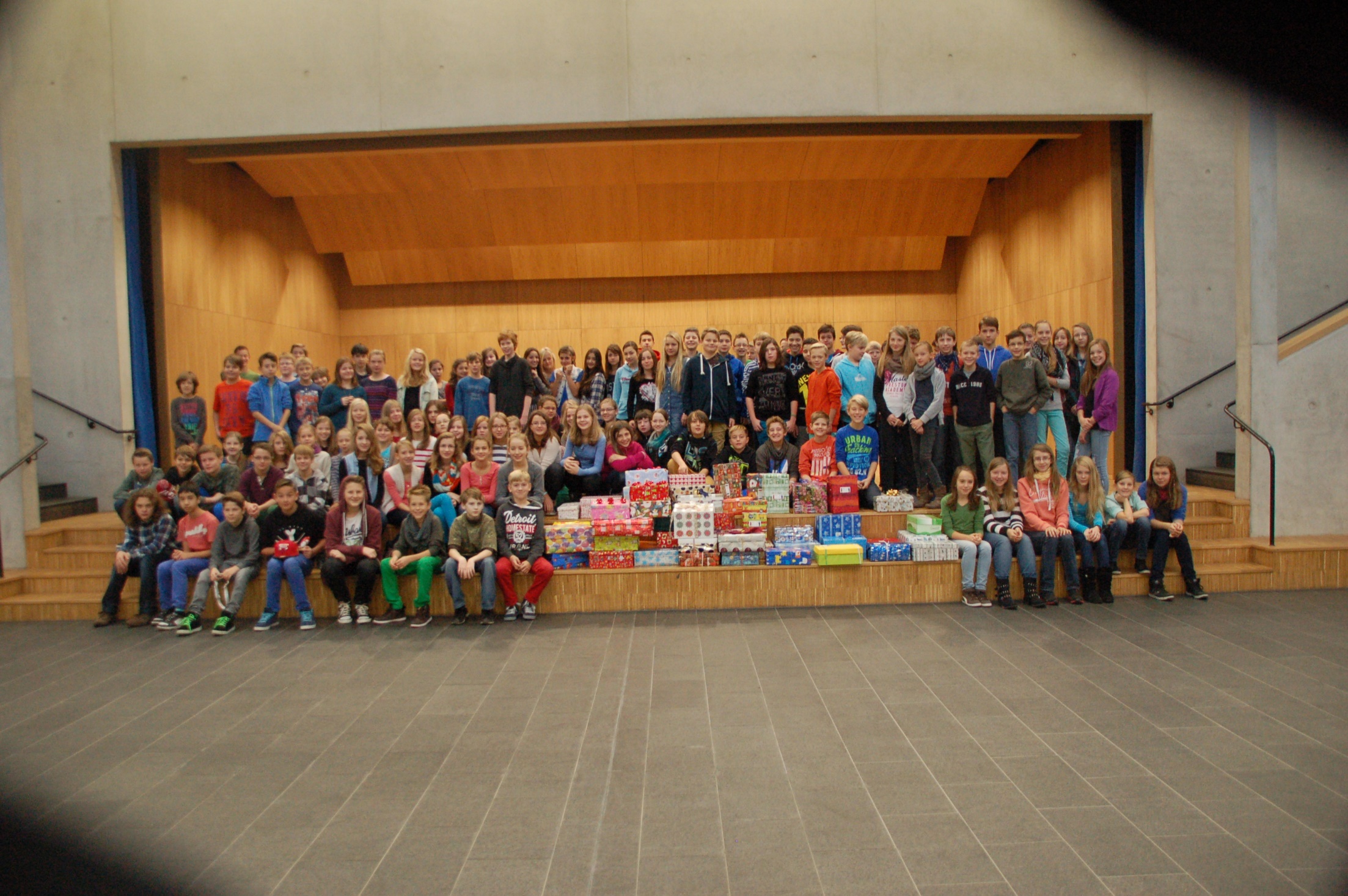 Lesewettbewerb Deutsch
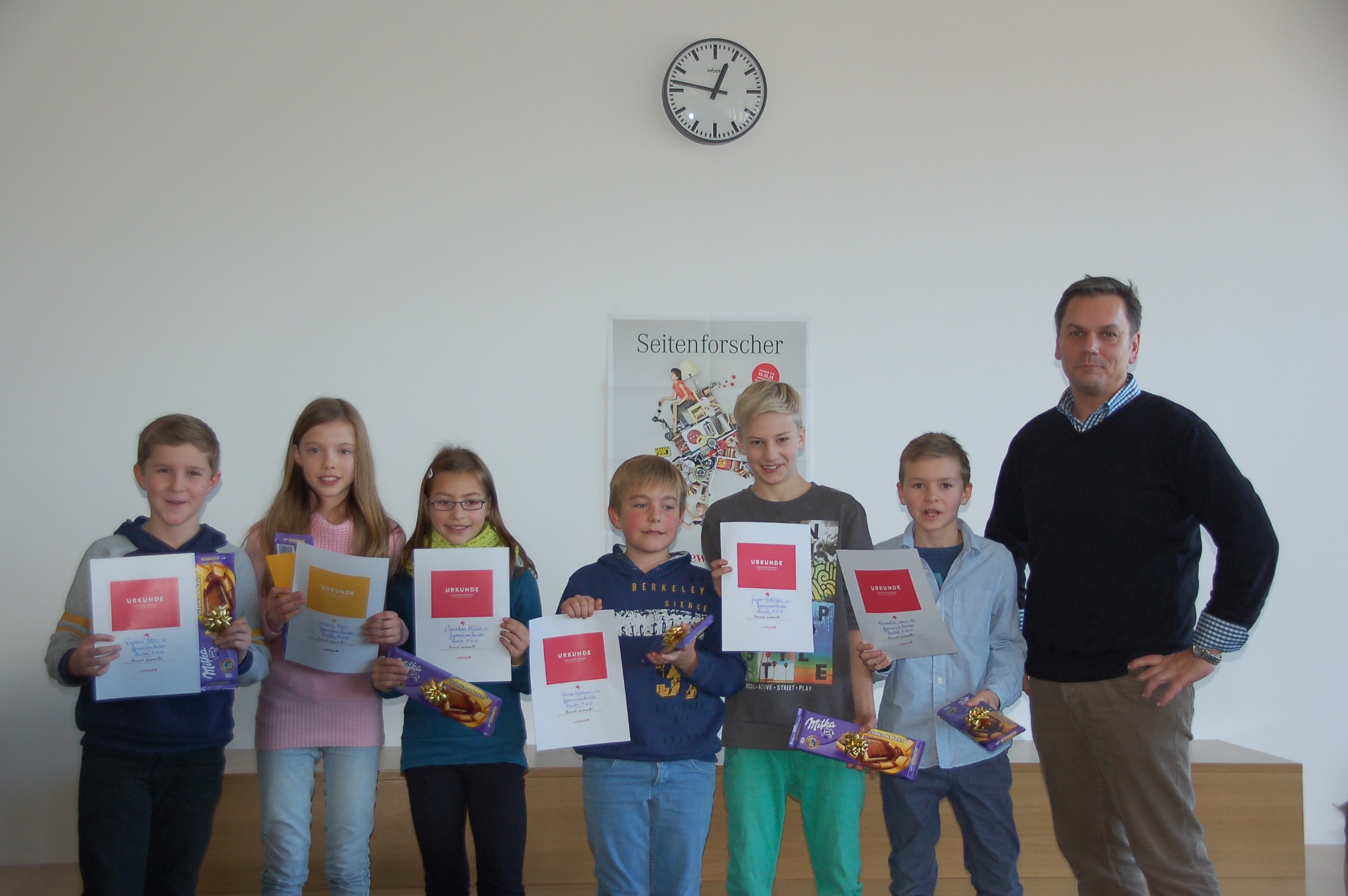 Weihnachtskonzert
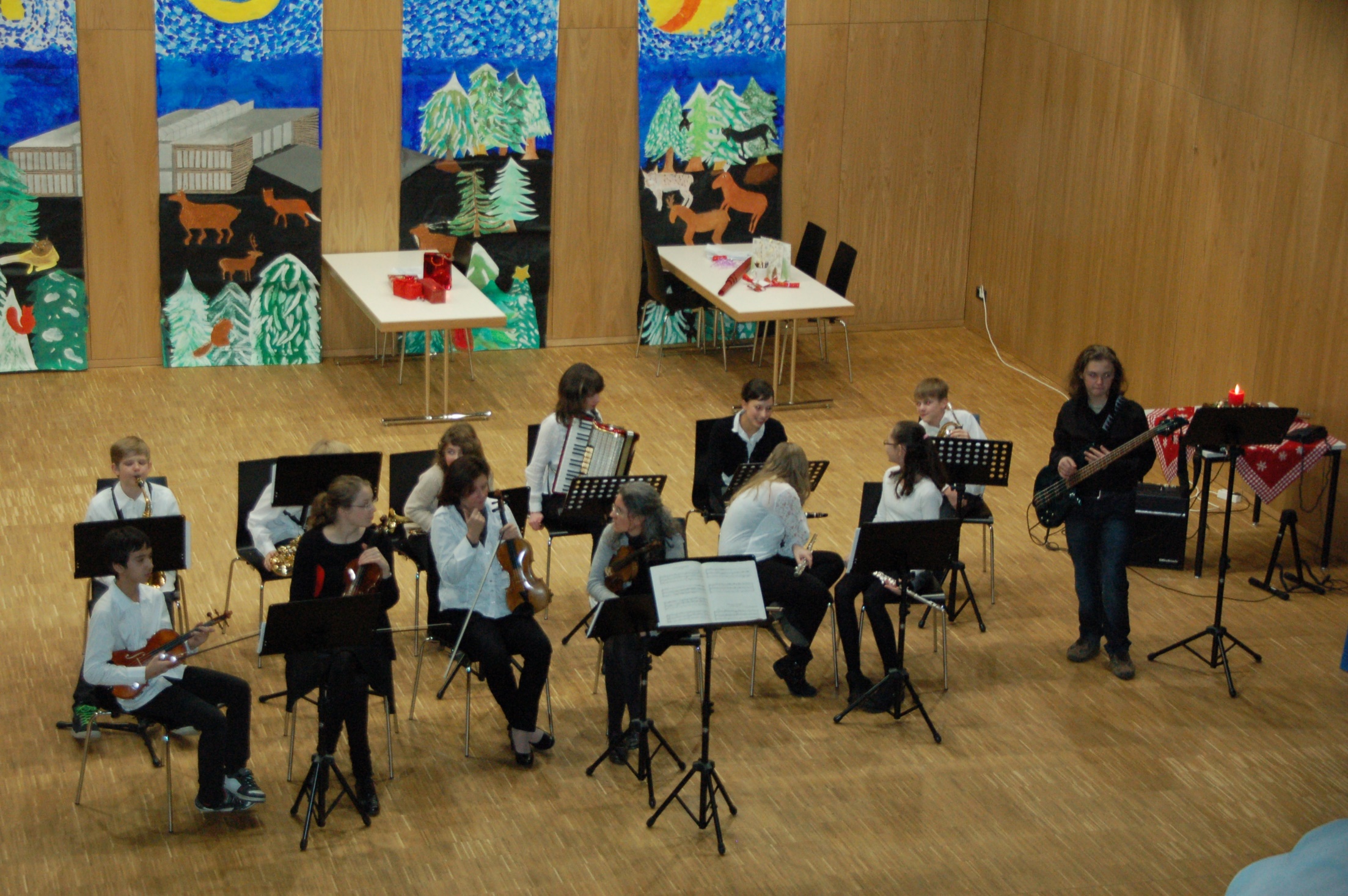 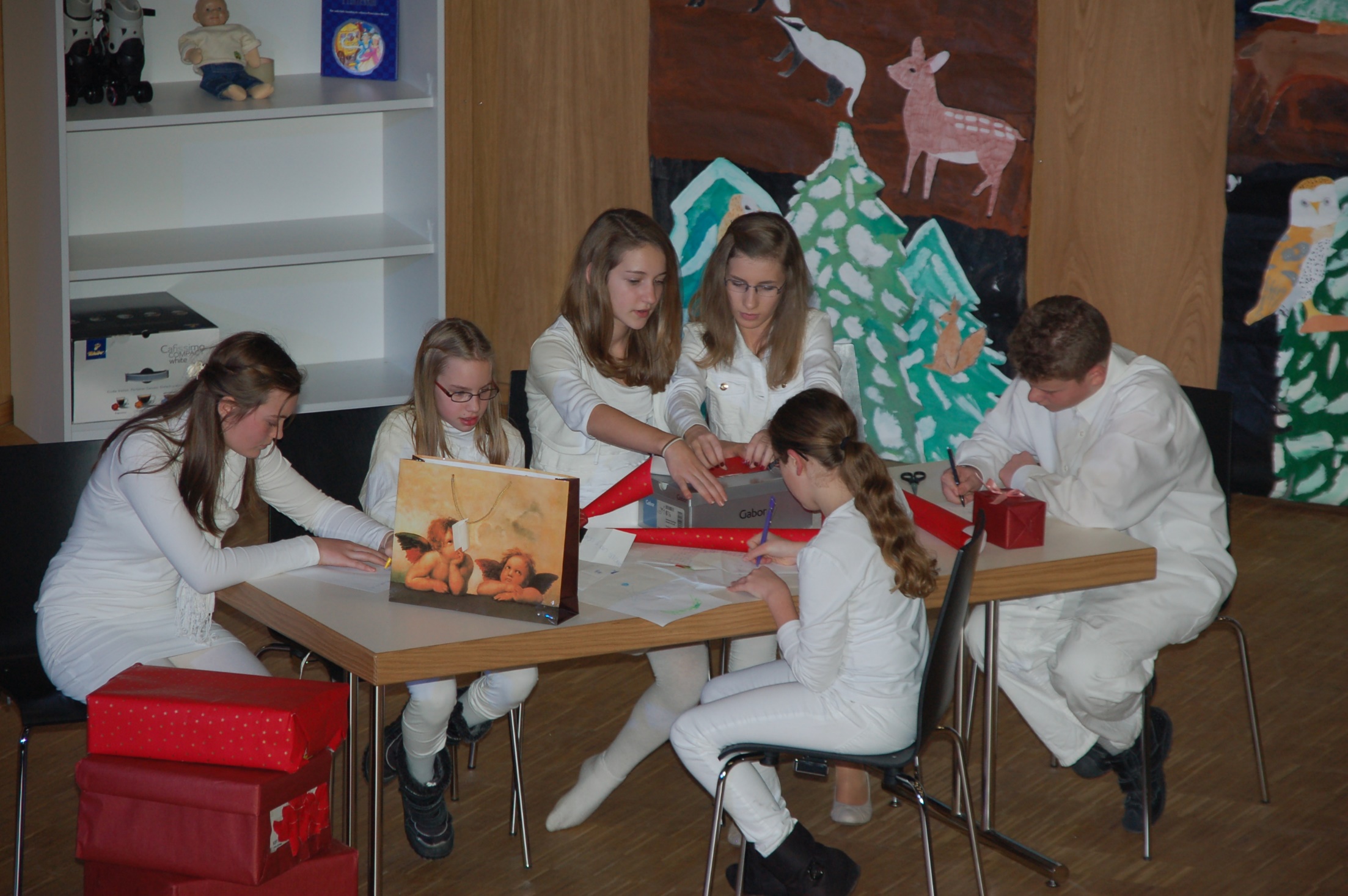 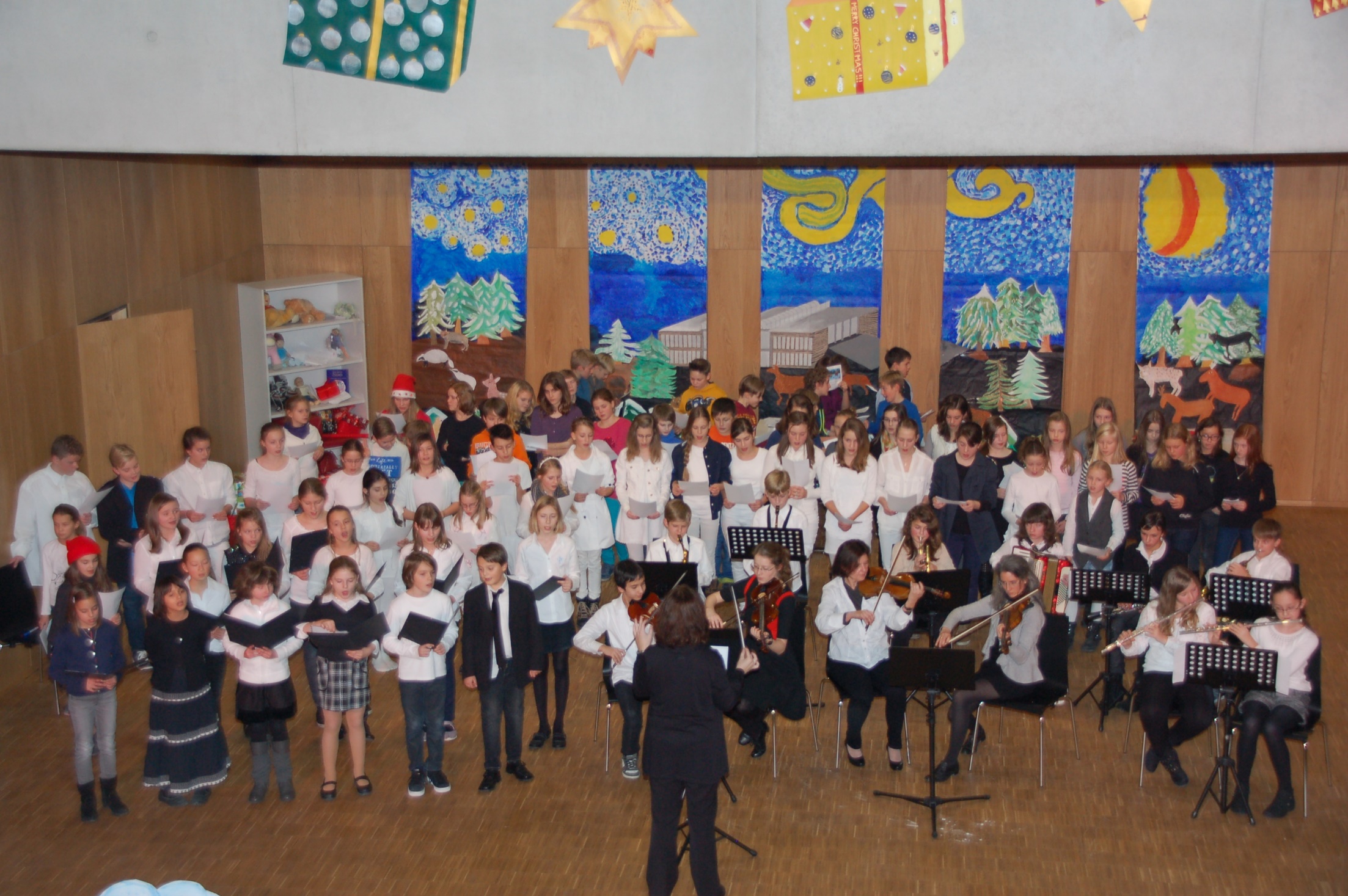 Skilager
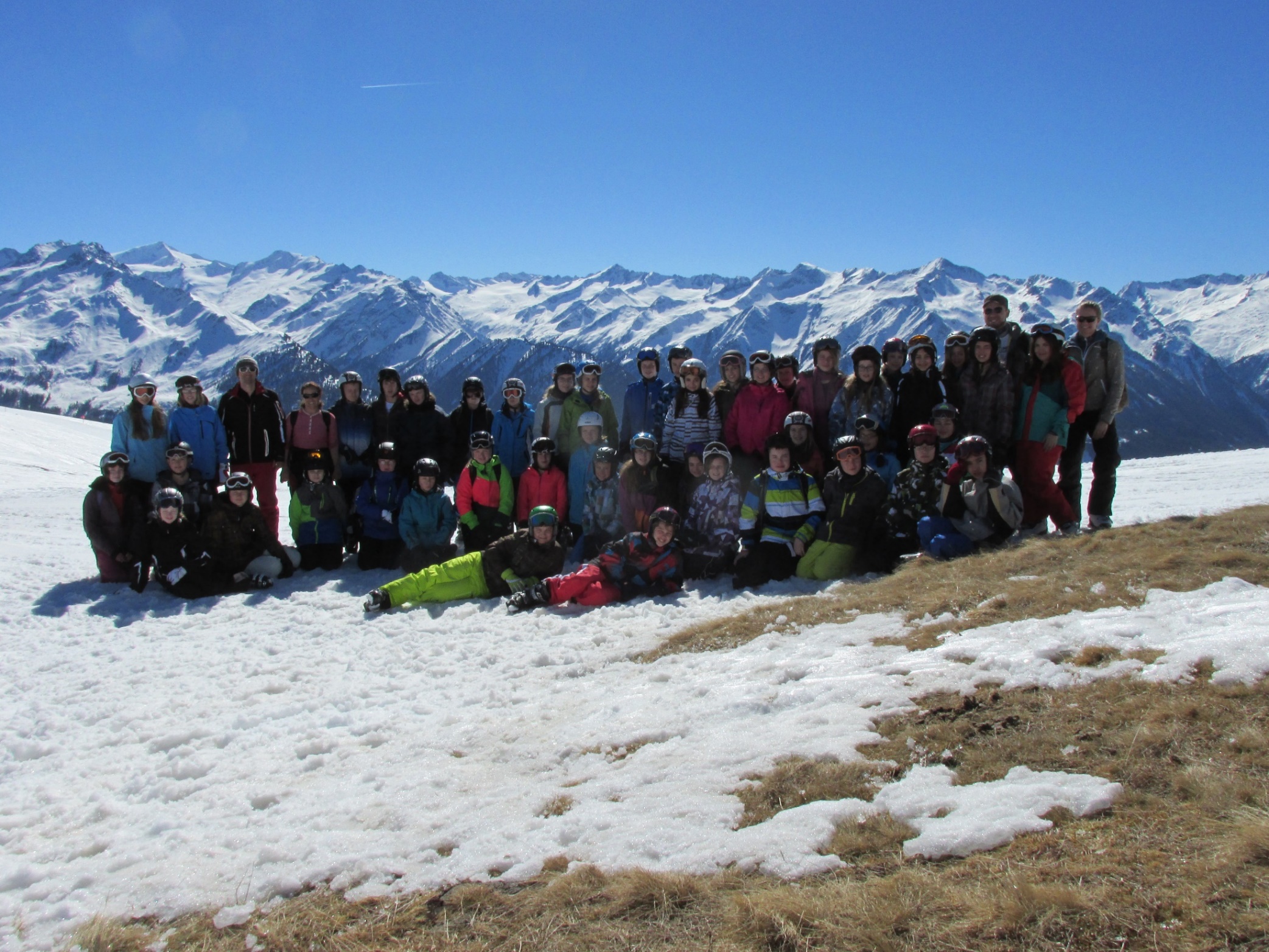 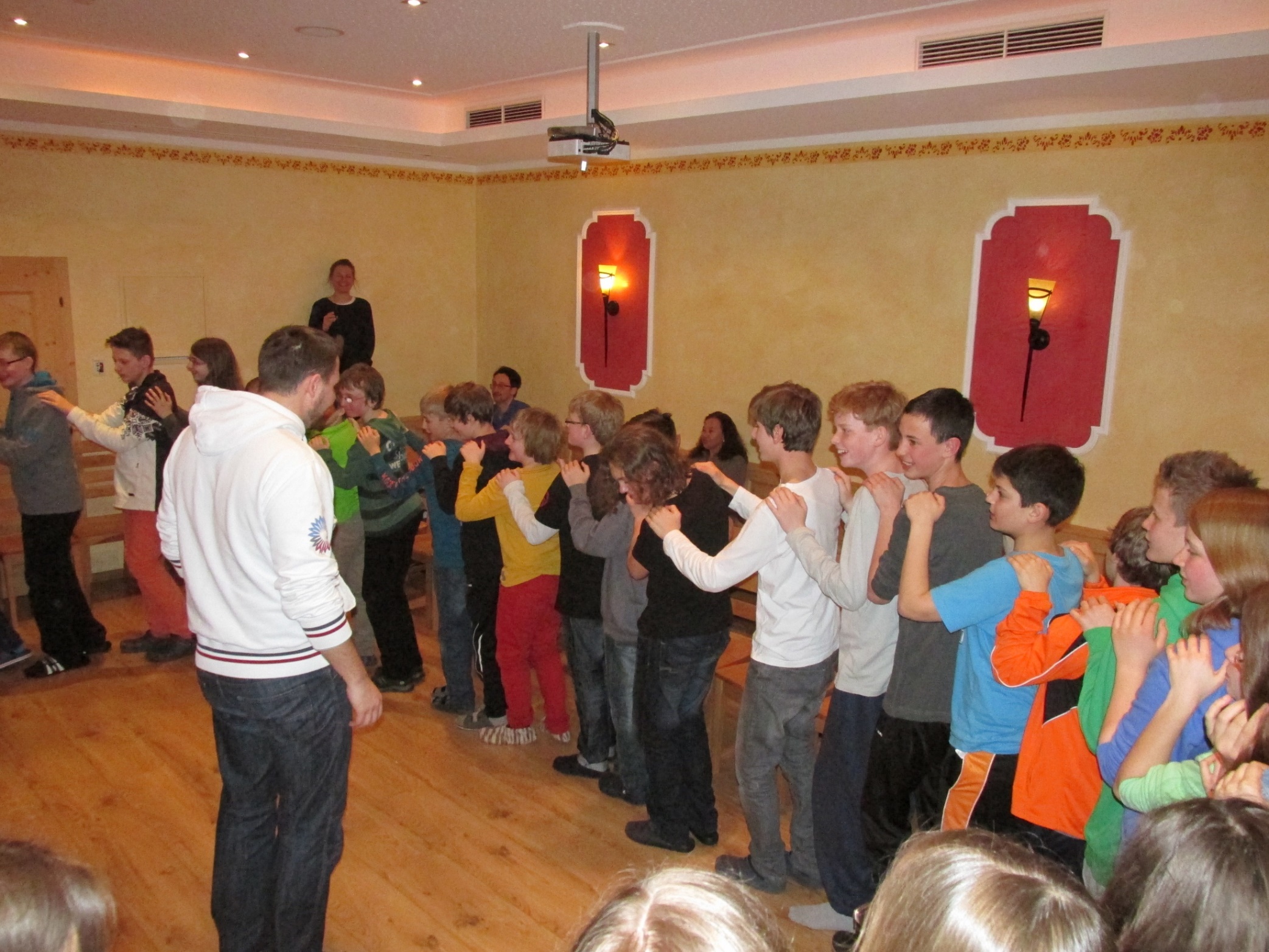 Deutsch-französischer Tag
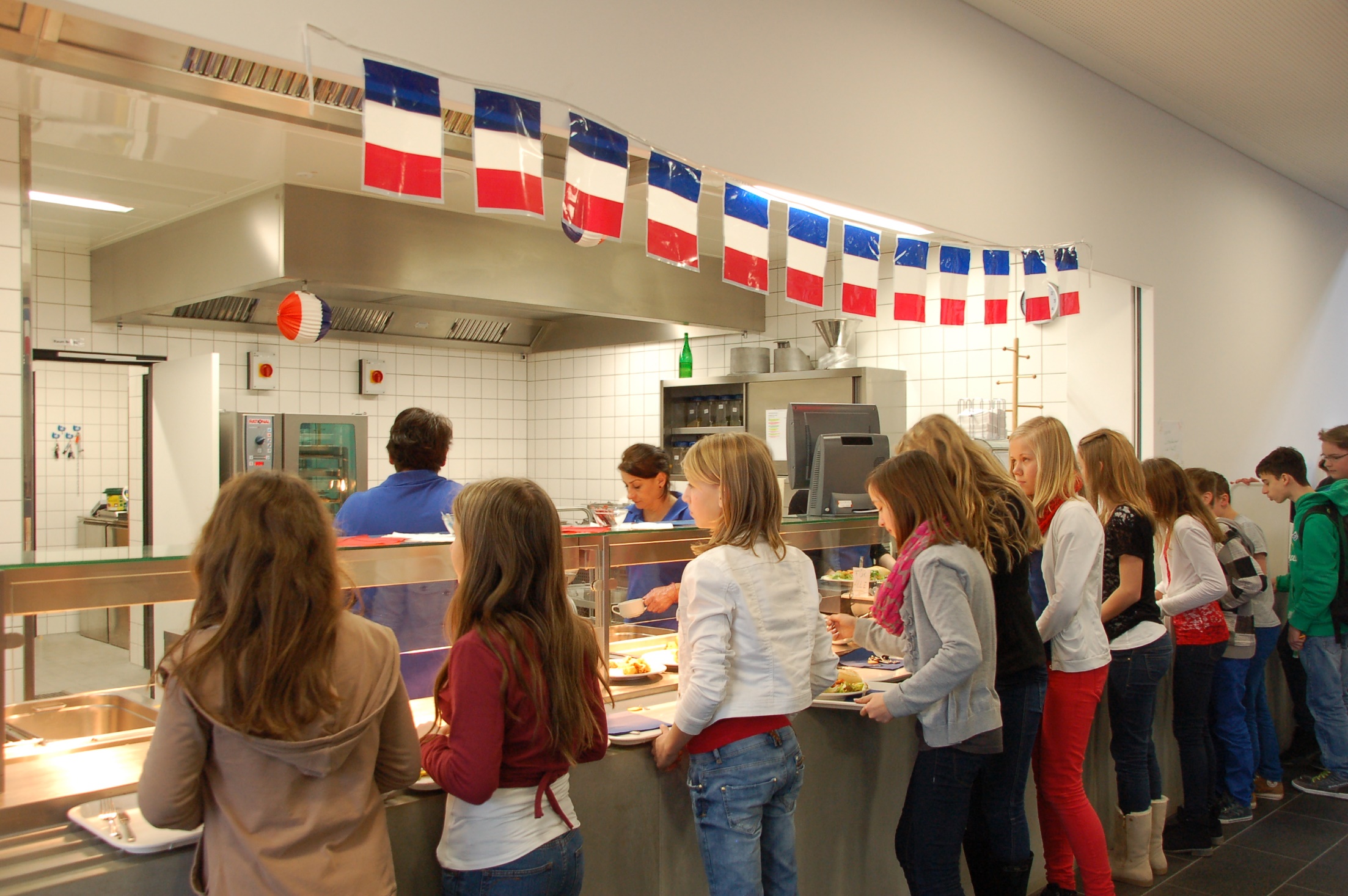 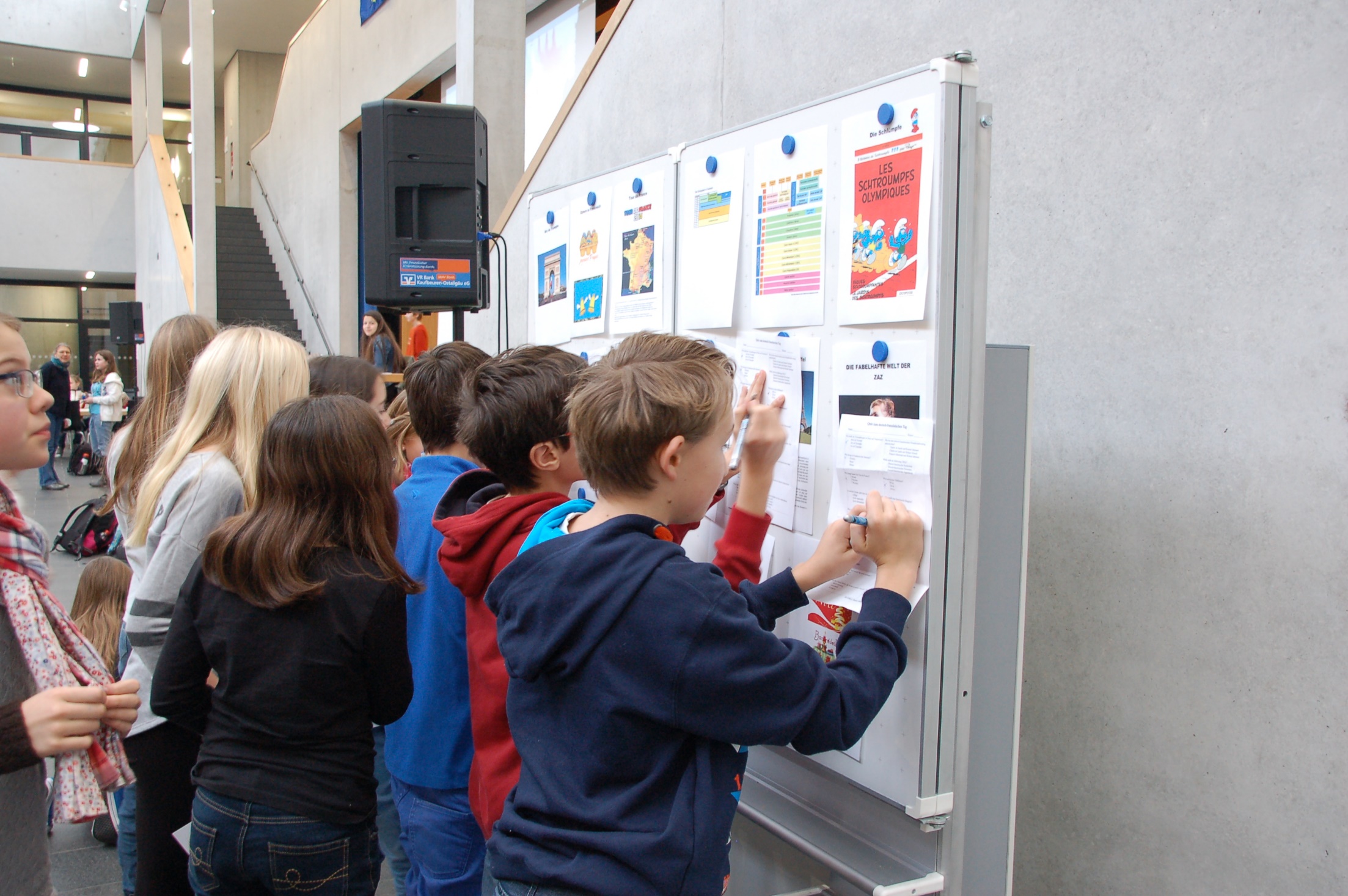 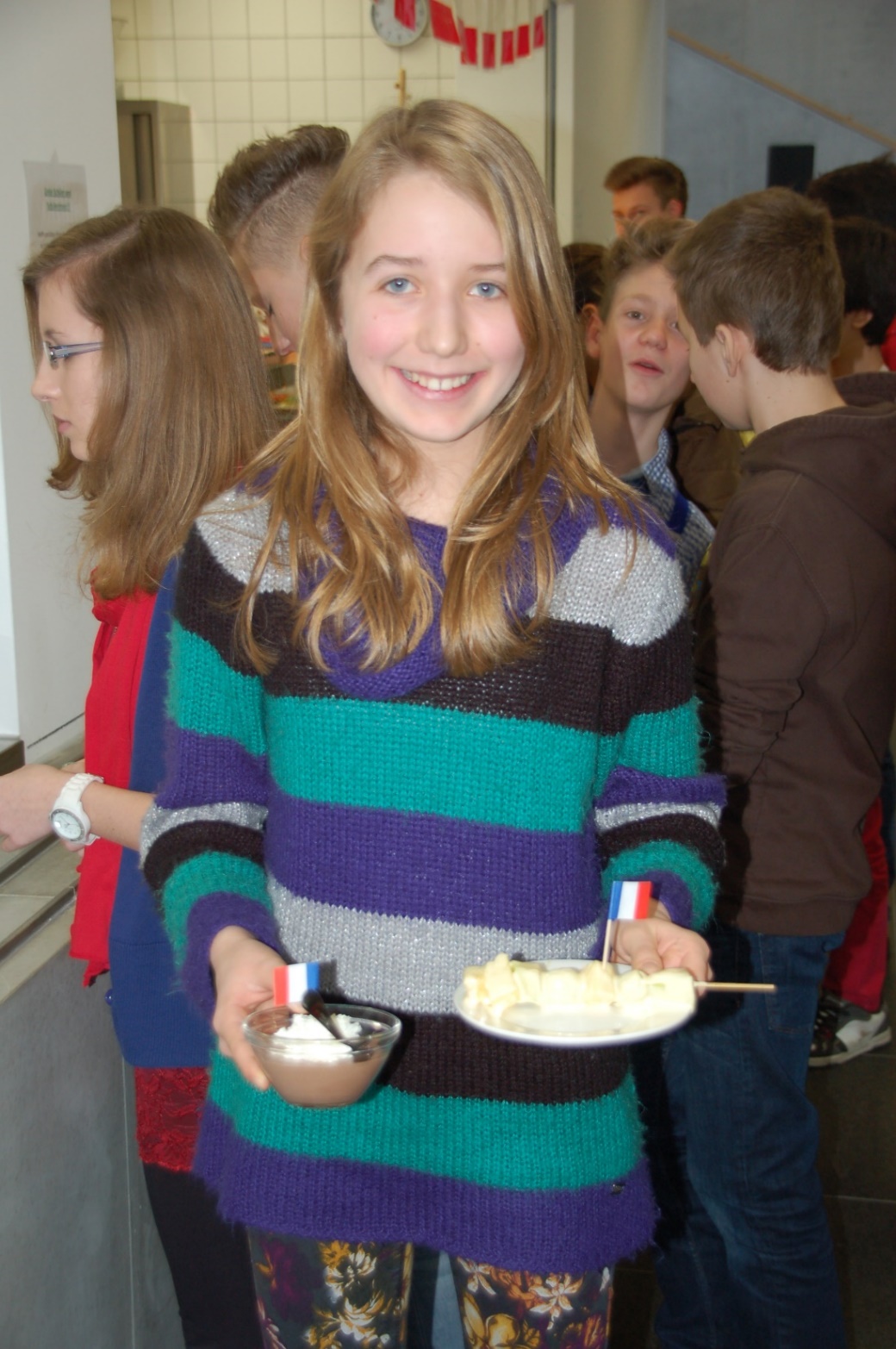 Sommerkonzert
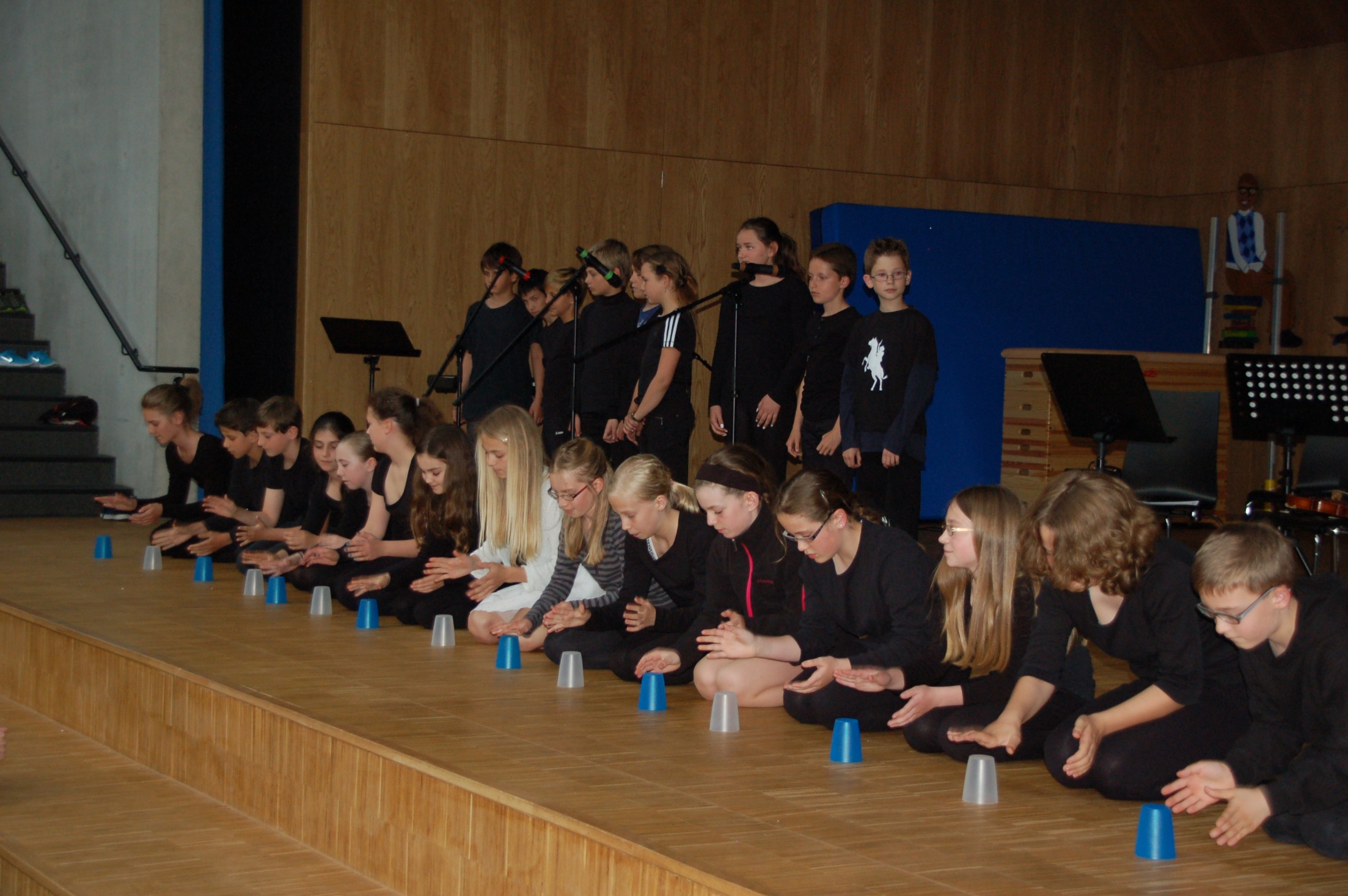 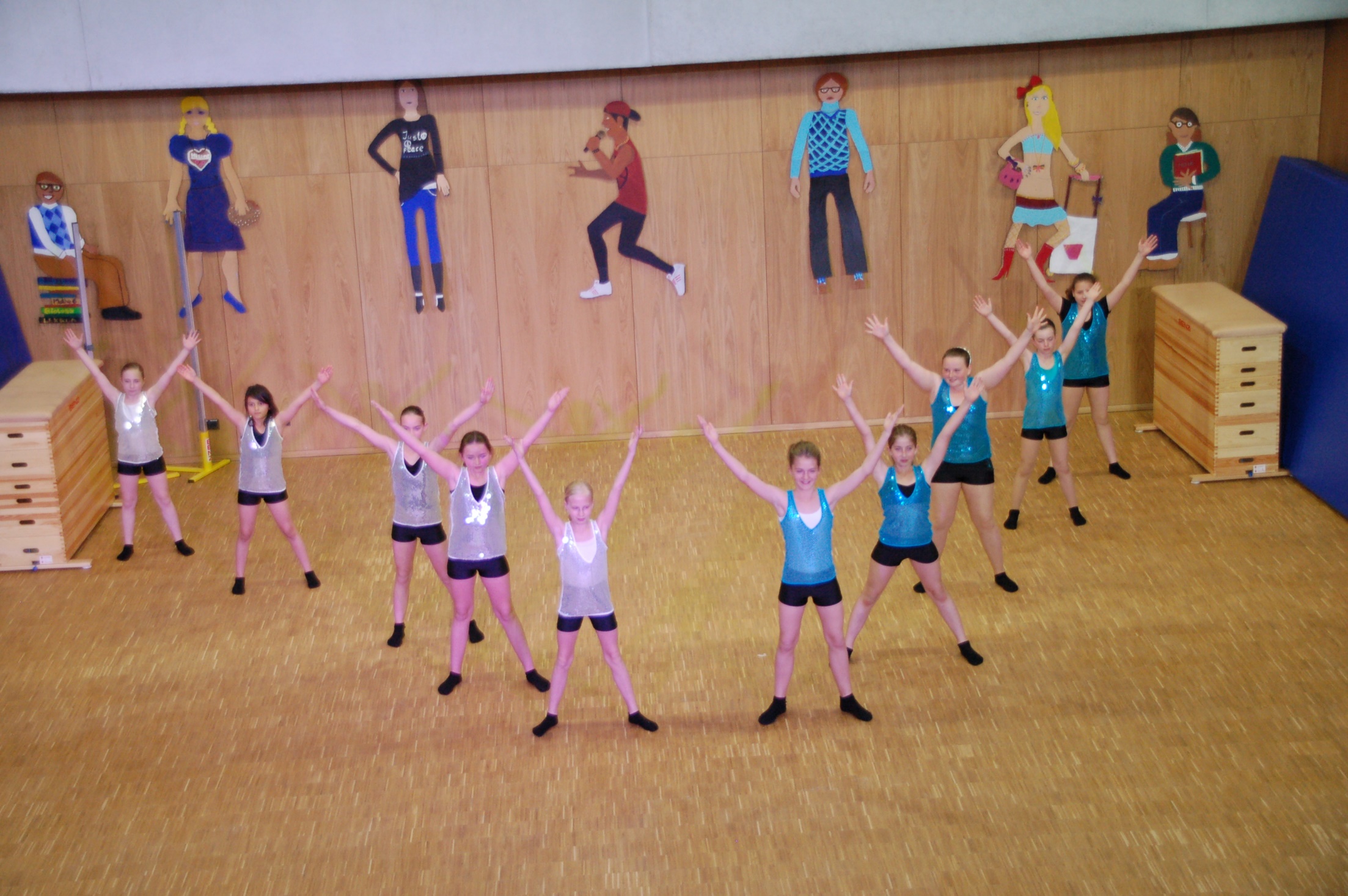 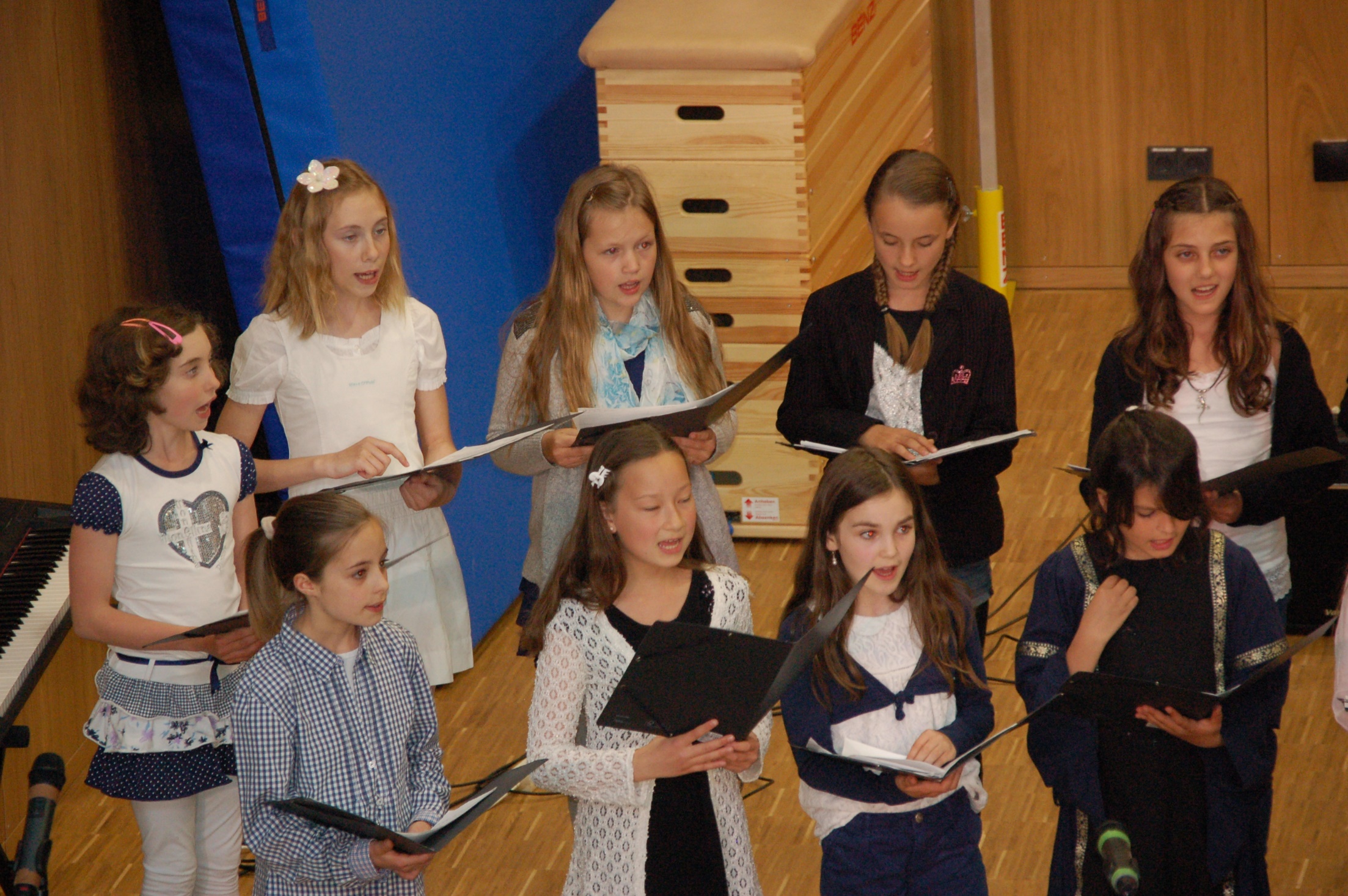